17 April, 2023
3-D Trigonometry
LO: Use trigonometry to solve problems involving 3D shapes.
3-D Trigonometry
If we are going to solve triangles in 3-D shapes
Draw clear, large 3-D diagrams including all  
      the facts
Redraw the appropriate triangle (usually right-
      angled)  including all the facts
This simplifies a 3-D problem into a 2-D problem using Pythagoras’ Theorem and trigonometry to solve for angles and lengths.
3-D Trigonometry
The diagram shows a rectangular box with top ABCD and base EFGH. Find
(a) The distance FH
Draw the triangle FGH including all the facts
F
12 cm
A
B
3 cm
G
H
5 cm
Use Pythagoras’ Theorem
E
F
D
C
(a) Find FH
13 cm
12 cm
FH2 = 52 + 122
H
G
5 cm
FH = 13 cm
3-D Trigonometry
The diagram shows a rectangular box with top ABCD and base EFGH. Find
(a) The distance FH
Draw the triangle BFH including all the facts
(b) The length BH
B
3 cm
A
F
H
B
13 cm
Use Pythagoras’ Theorem to find BH
3 cm
13.3 cm
E
F
D
BH2 = 32 + 132
C
13 cm
BH2 = 178
12 cm
H
G
5 cm
BH = 13.3 cm (3 s.f.)
3-D Trigonometry
The diagram shows a rectangular box with top ABCD and base EFGH. Find
(a) The distance FH
(b) The length BH
^
(c) The angle BH makes with plane EFGH (angle BHF)
Draw the triangle BFH including all the facts
A
B
B
3 cm
3 cm
13.3 cm
q
H
F
E
F
13 cm
D
C
Use Tan q to find the angle
13 cm
12 cm
Tan q =
H
G
5 cm
^
Angle q = BHF = 13o
3-D Trigonometry
A
D
B
3 cm
C
E
8 cm
5 cm
F
The diagram shows a wedge in which rectangle ABCD is perpendicular to rectangle CDEF.
(a) Find the distance EC
Draw the triangle CEF including all the facts
C
8 cm
F
E
5 cm
Use Pythagoras’ theorem to find EC
EC2 = 52 + 82
EC2 = 89
EC = 9.43 (3 s.f.)
3-D Trigonometry
A
D
B
3 cm
C
E
8 cm
5 cm
F
The diagram shows a wedge in which rectangle ABCD is perpendicular to rectangle CDEF.
(a) Find the distance EC
Draw the triangle BCE including all the facts
(b) Find the distance BE
B
3 cm
E
C
Use Pythagoras’ theorem to find BE
BE2 = 98
BE = 9.90 cm (3 s.f.)
3-D Trigonometry
A
D
B
3 cm
C
E
8 cm
5 cm
F
The diagram shows a wedge in which rectangle ABCD is perpendicular to rectangle CDEF.
(a) Find the distance EC
Draw the triangle BCE including all the facts
(b) Find the distance BE
B
(c) Find the Angle CEB
3 cm
q
C
E
Use Tan q to find the angle
Tan q =
^
Angle q = BEC = 17.6o
Thank you for using resources from
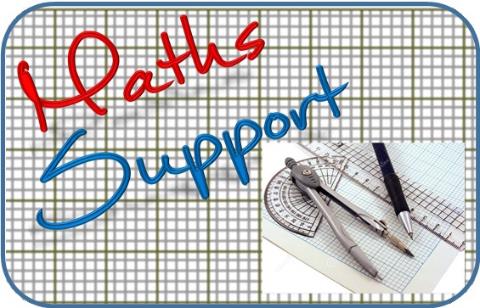 For more resources visit our website
https://www.mathssupport.org
If you have a special request, drop us an email
info@mathssupport.org
Get 20% off in your next purchase from our website, just use this code when checkout: MSUPPORT_20